Bài giảng: Lĩnh vực phát triển nhận thức
Đề tài: Tìm hiểu rau bắp cải- củ cà rốt
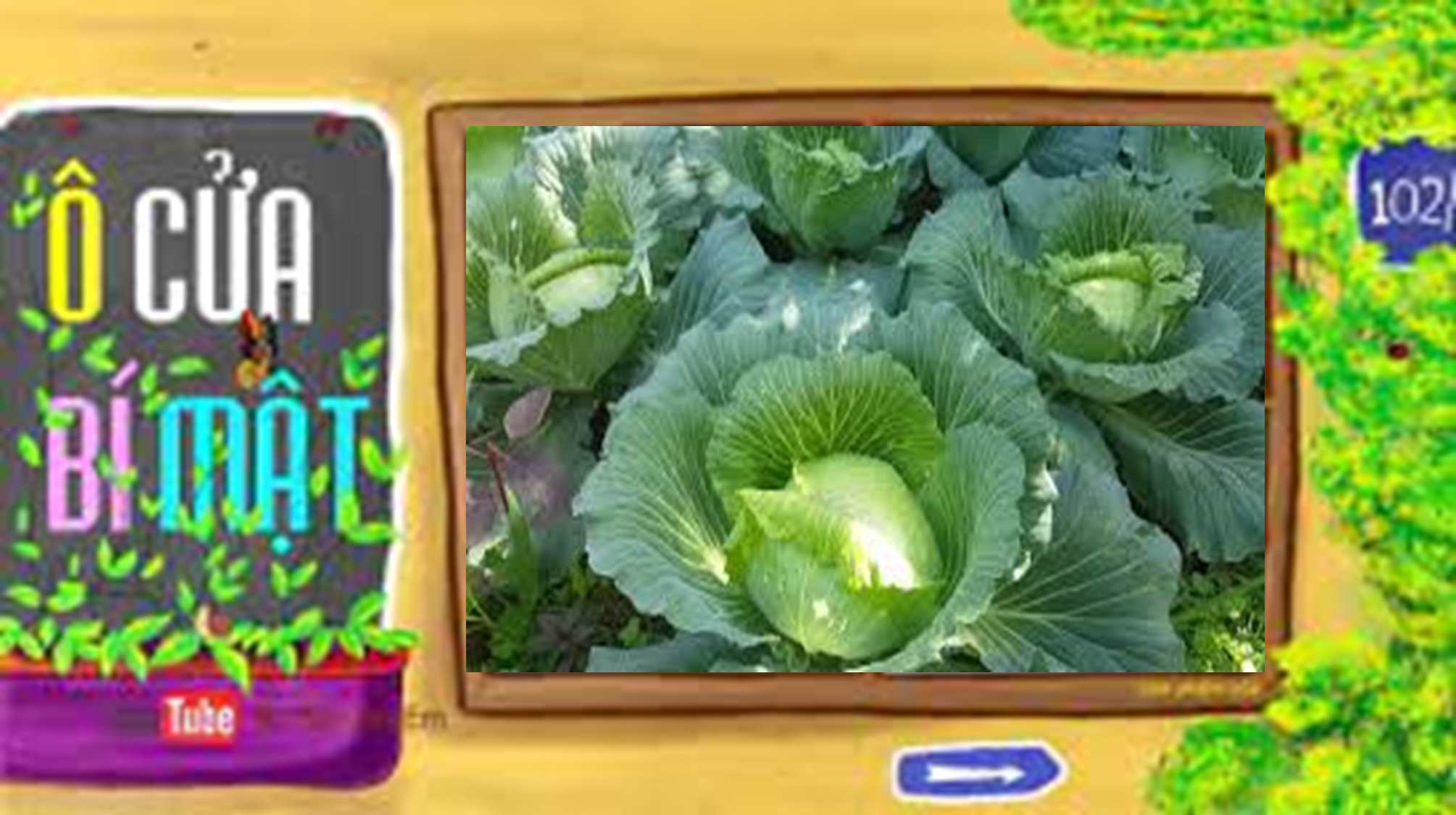 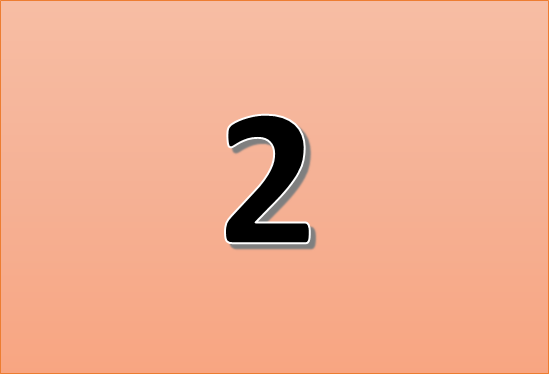 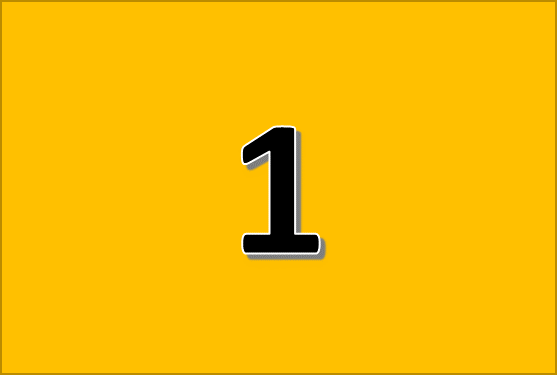 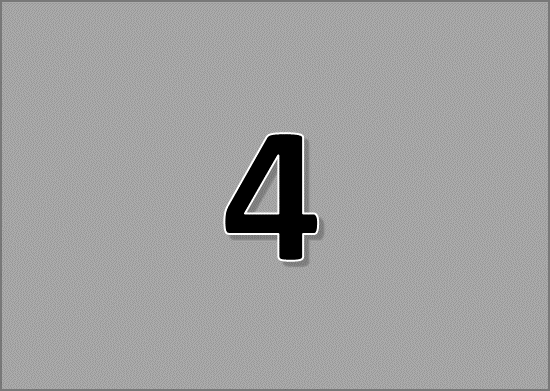 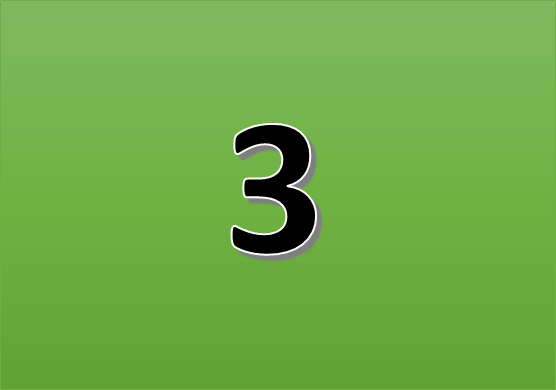 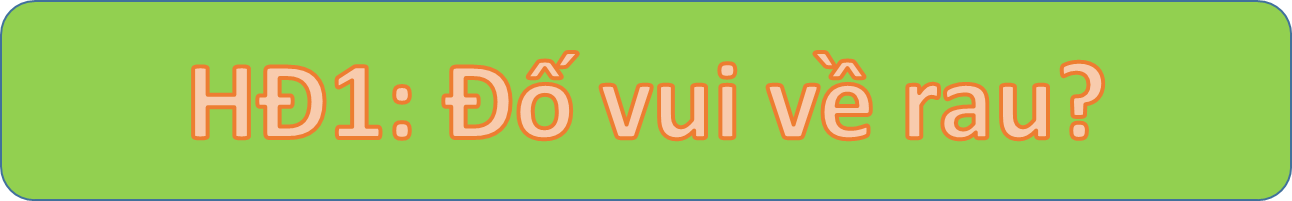 Tên em cũng gọi là cà.
Mình tròn vỏ đỏ, chín vừa nấu canh.
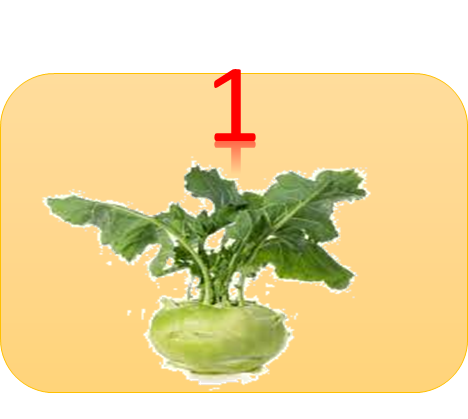 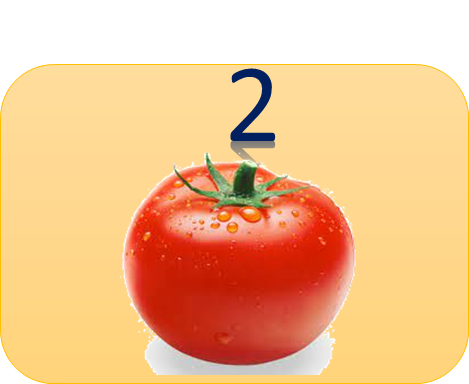 Cũng gọi là bắp
Lá sắp vòng quanh
Lá ngoài thì xanh
Lá trong thì trắng.
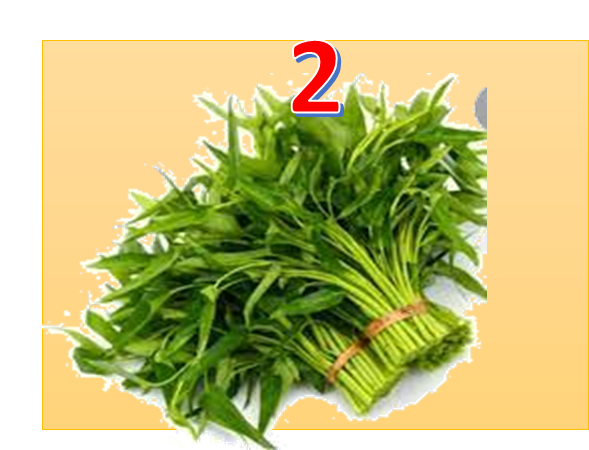 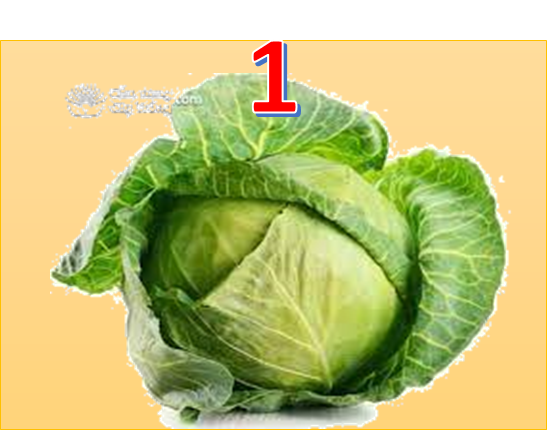 Quả gì cũng bí như ai
Nhưng ruột lại đỏ
Ăn vào thông minh
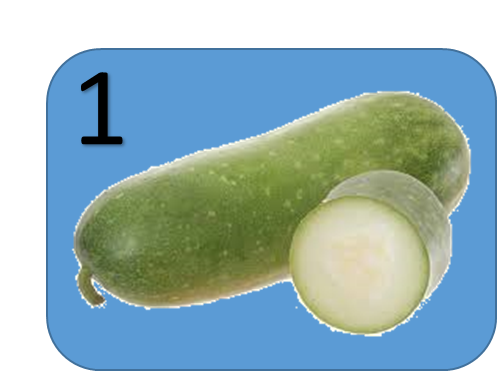 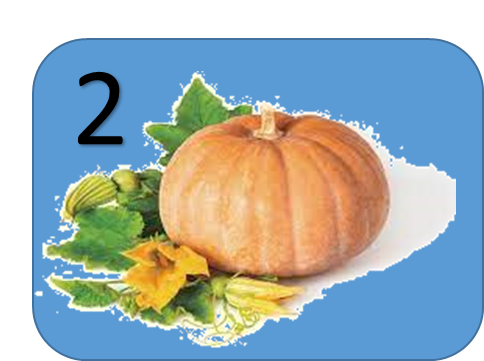 Rau gì tên cứ vơi dần
Nấu canh với cá tuyệt trần ngọt ngon
Đố bé là rau gì?
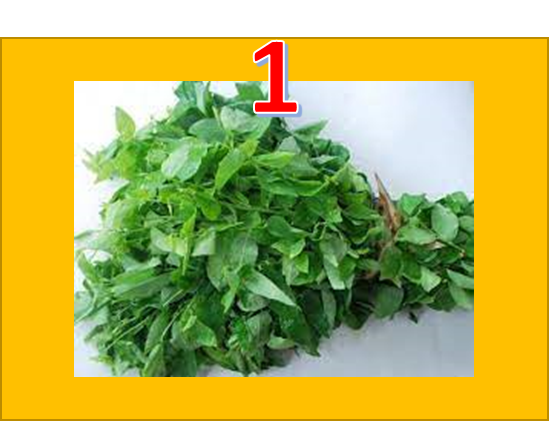 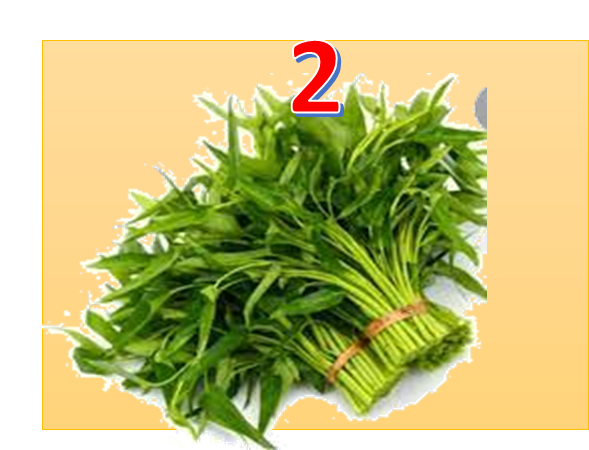 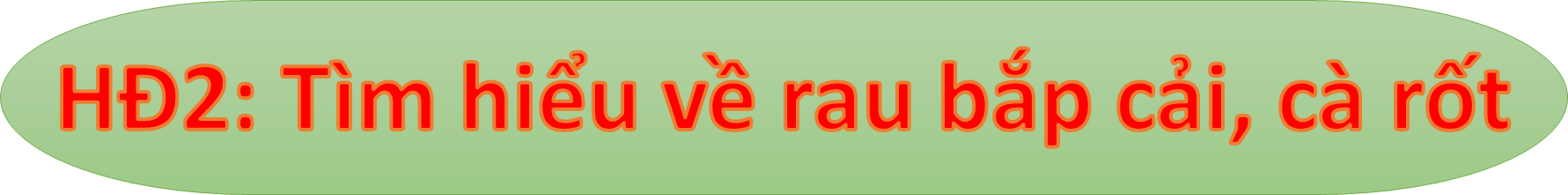 Các món ăn từ rau bắp cải
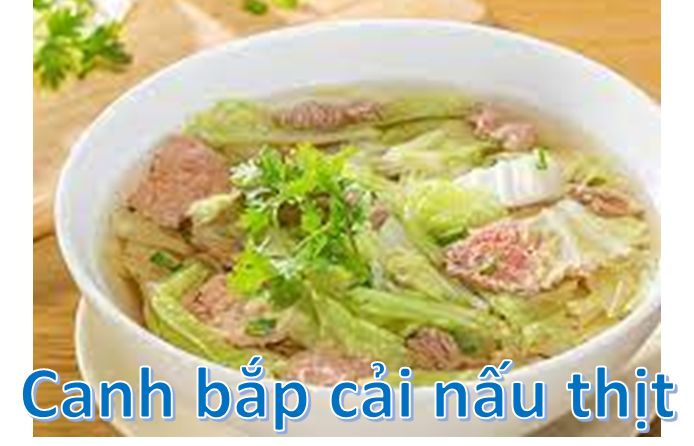 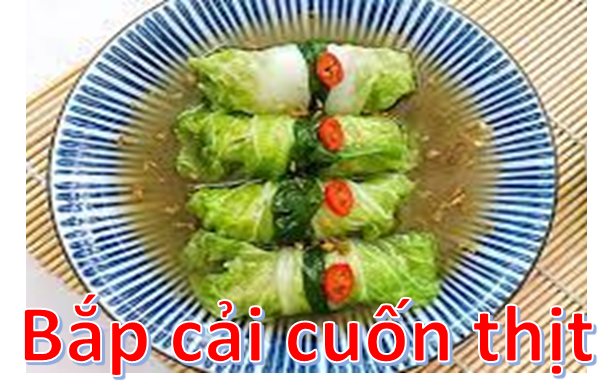 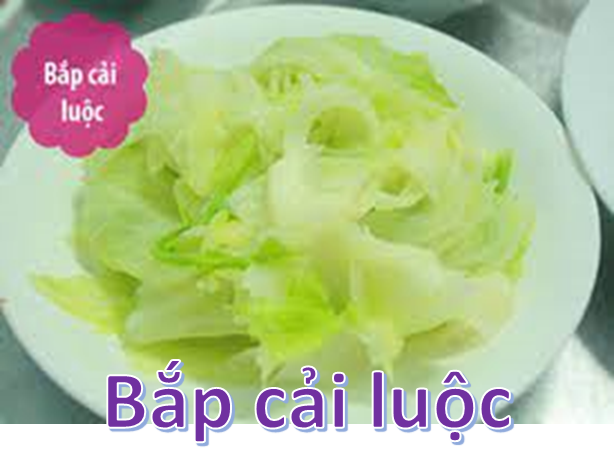 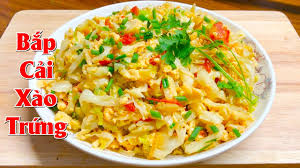 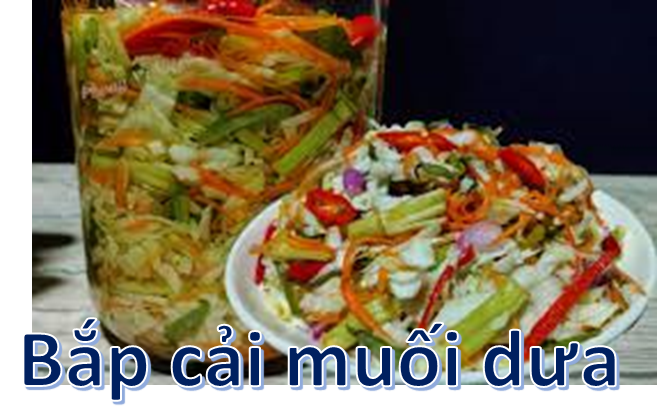 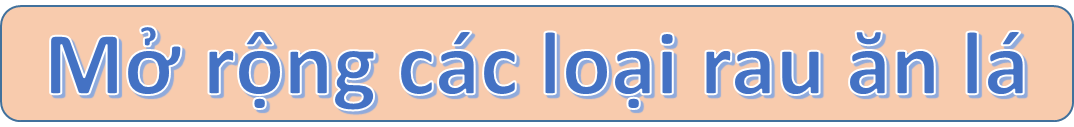 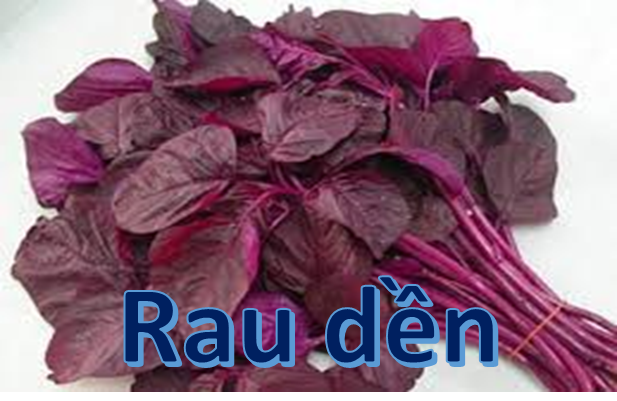 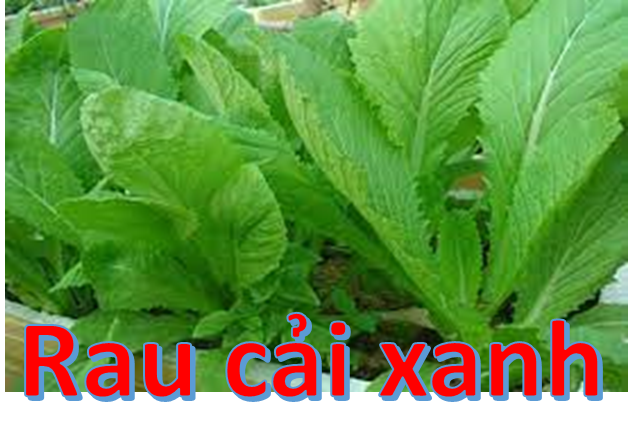 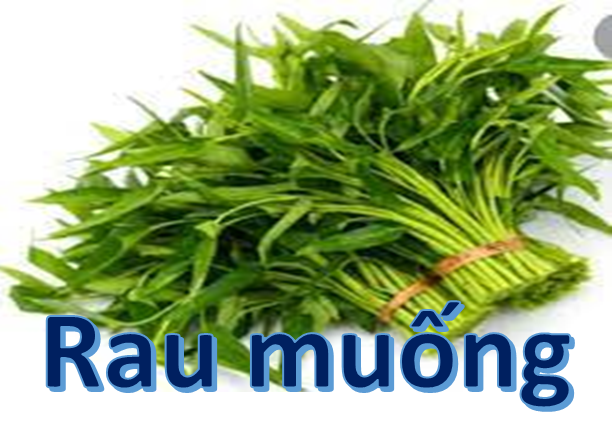 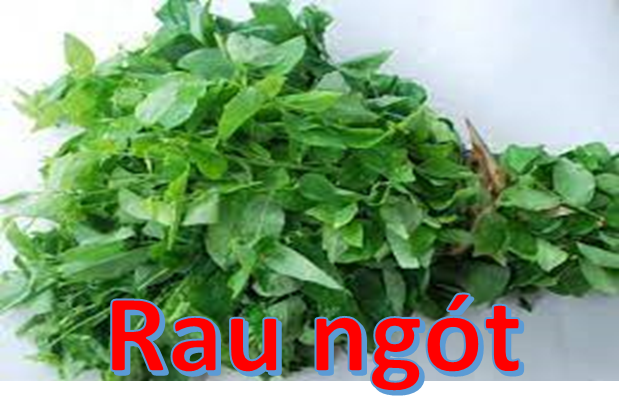 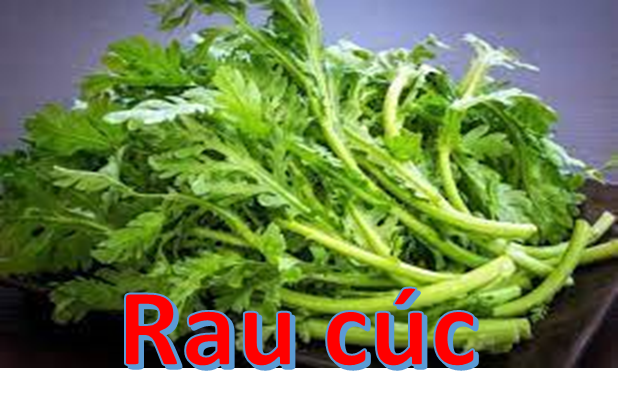 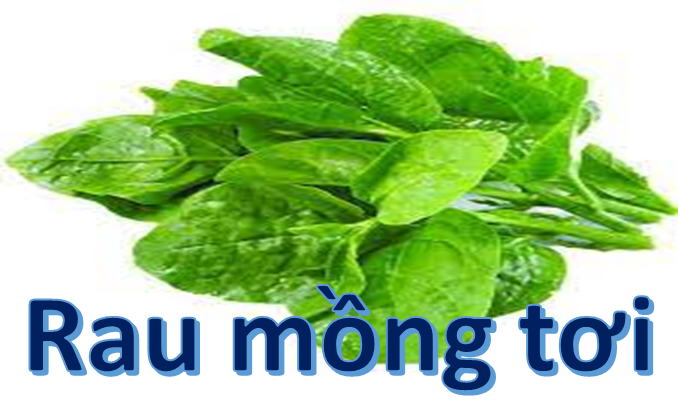 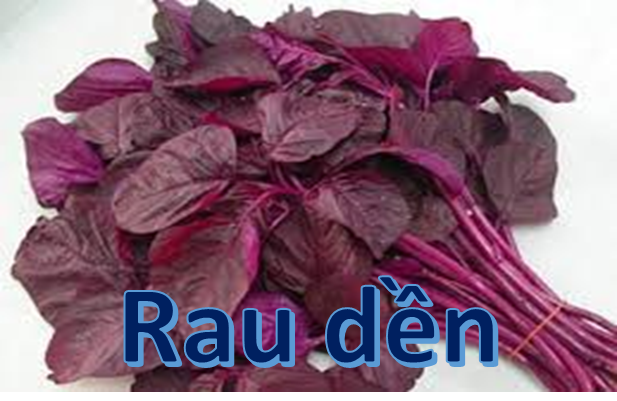 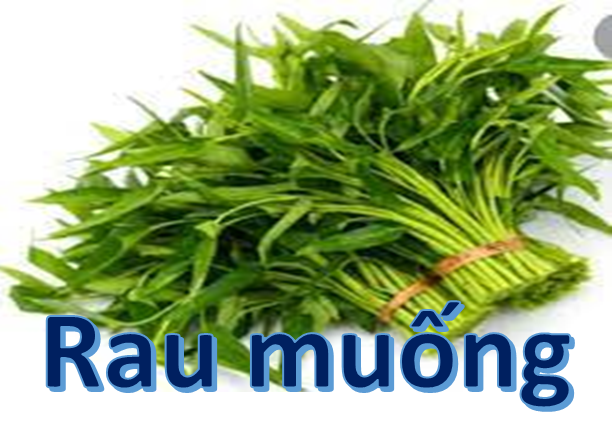 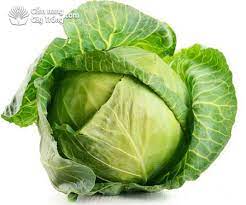 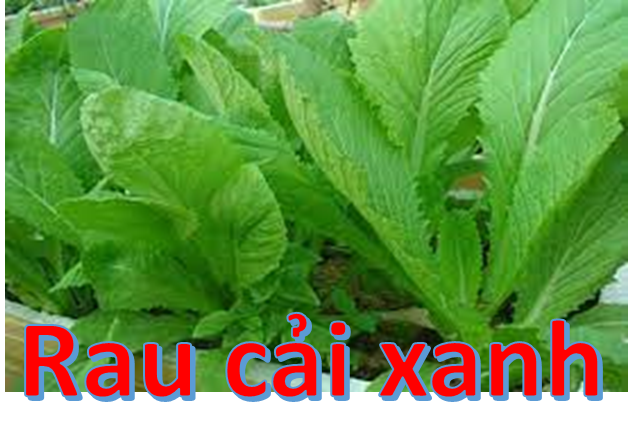 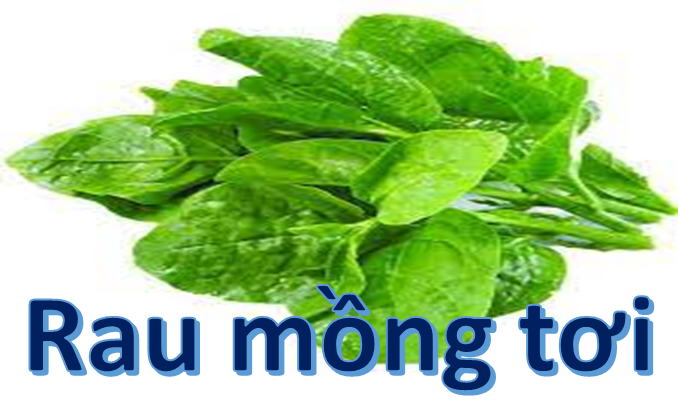 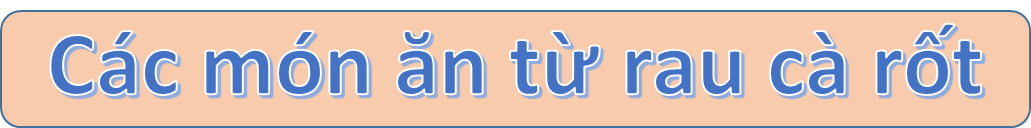 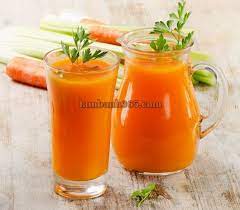 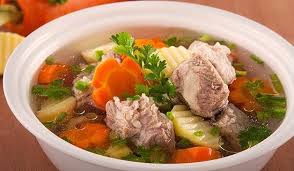 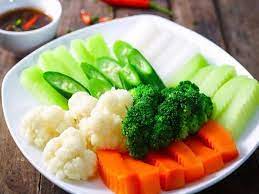 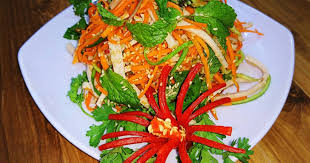 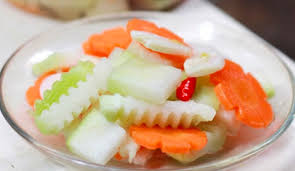 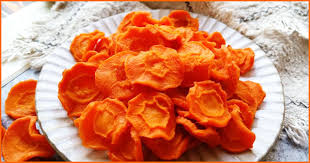 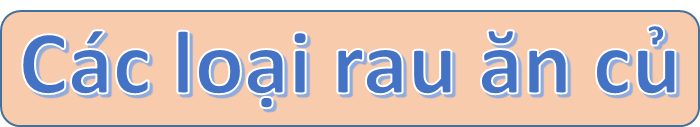 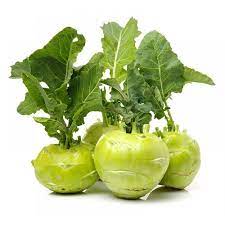 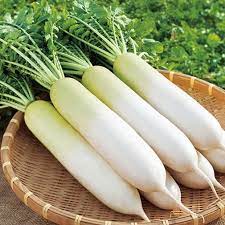 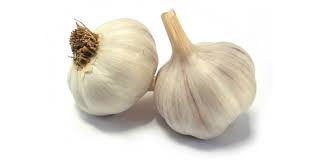 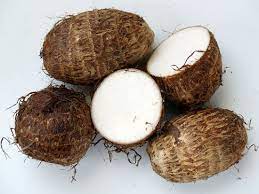 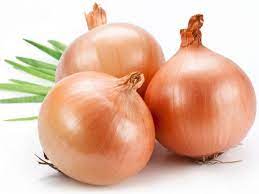 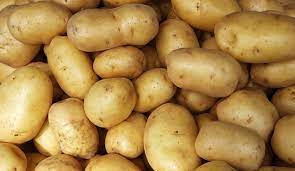 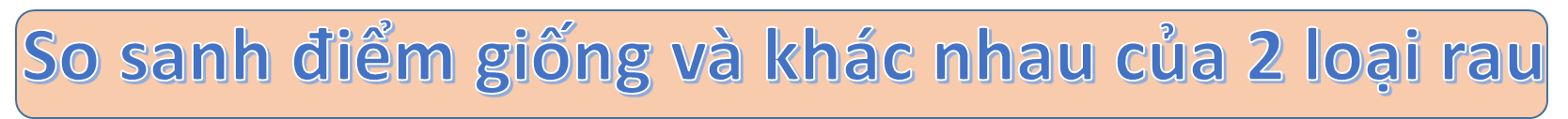 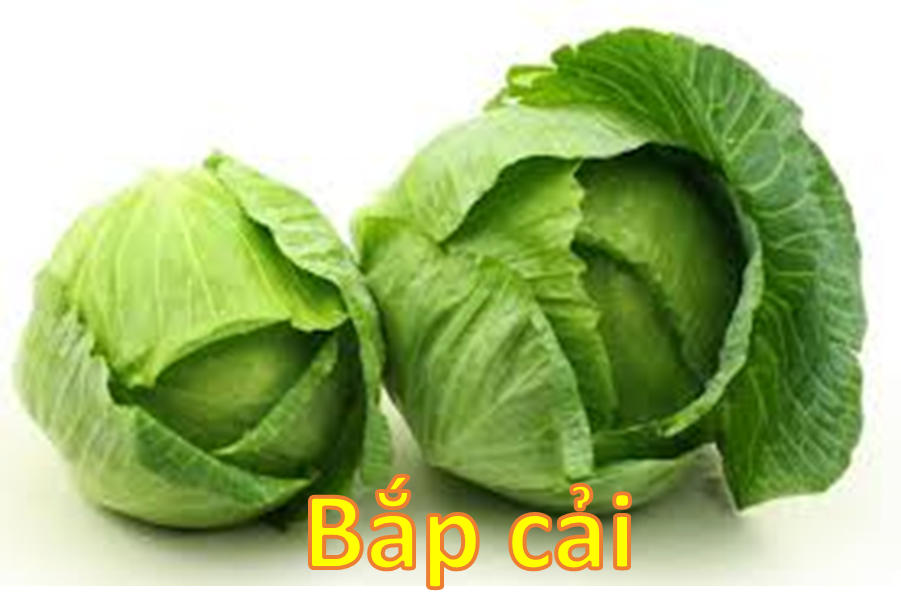 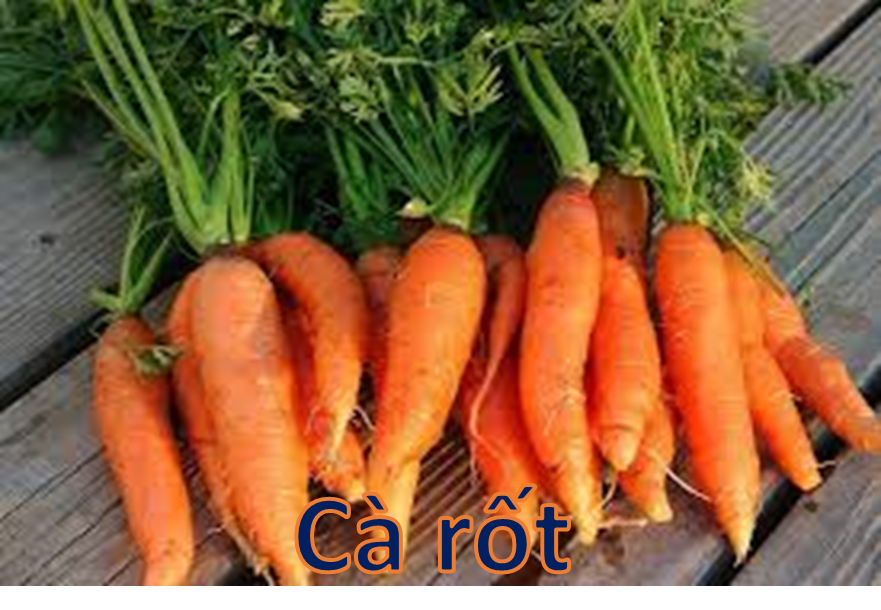 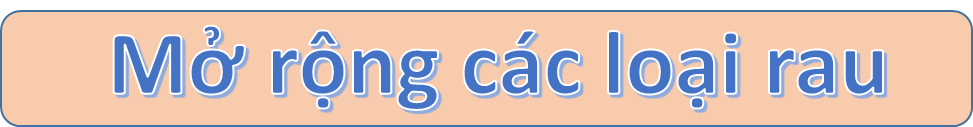 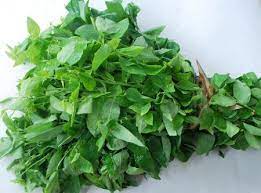 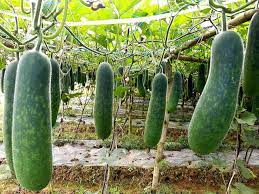 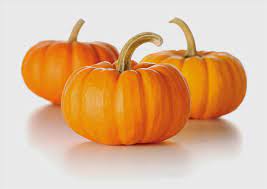 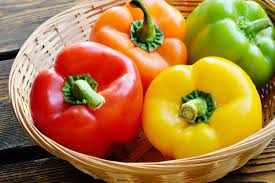 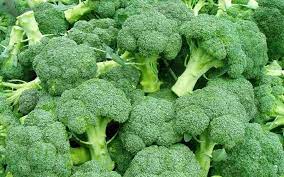 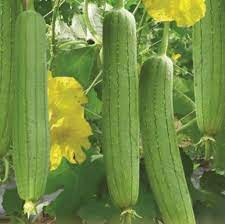 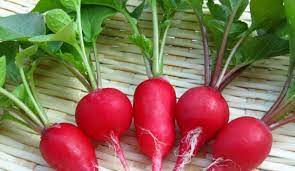 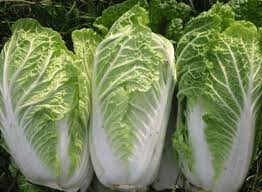 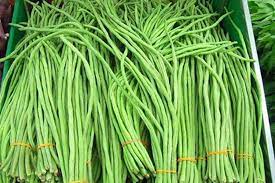 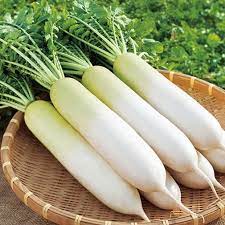 HĐ3: Ôn luyện- củng cố
TC1: : Bé tinh mắt
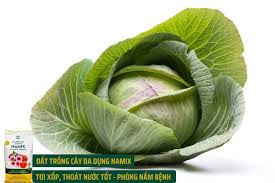 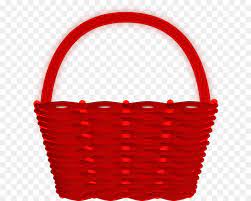 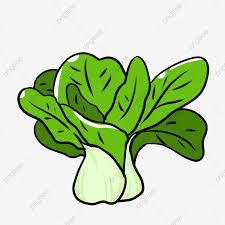 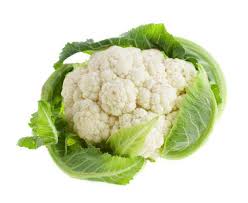 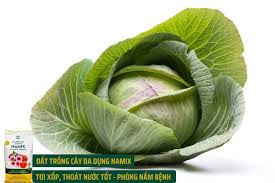 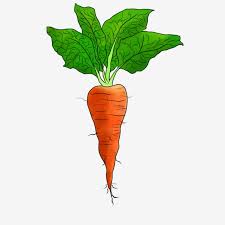 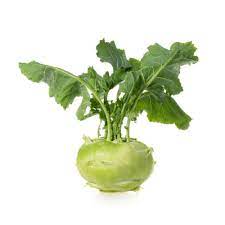 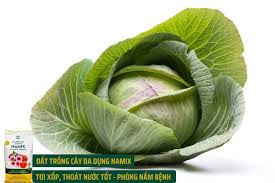 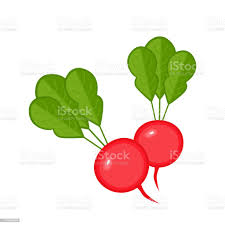 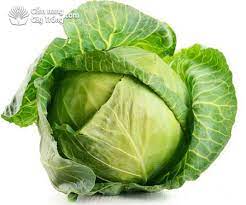 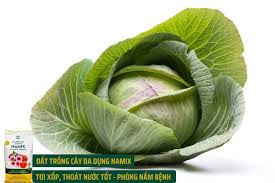 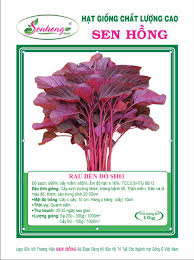 TC1: Bé tinh mắt
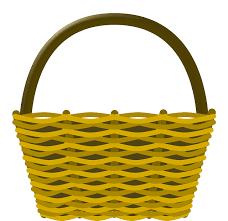 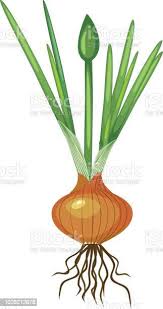 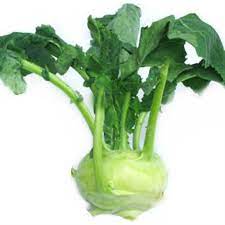 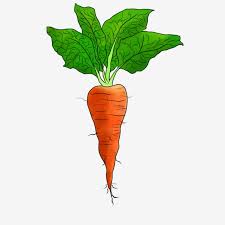 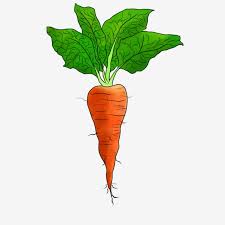 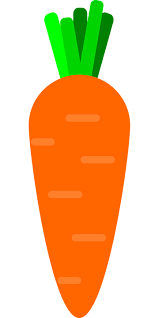 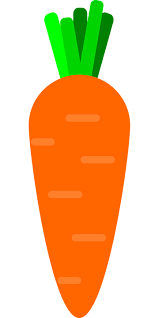 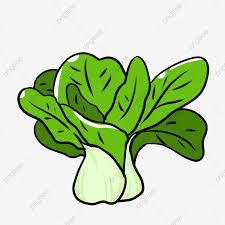 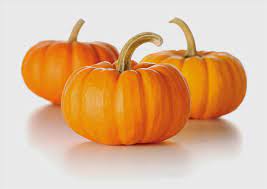 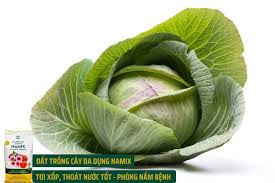 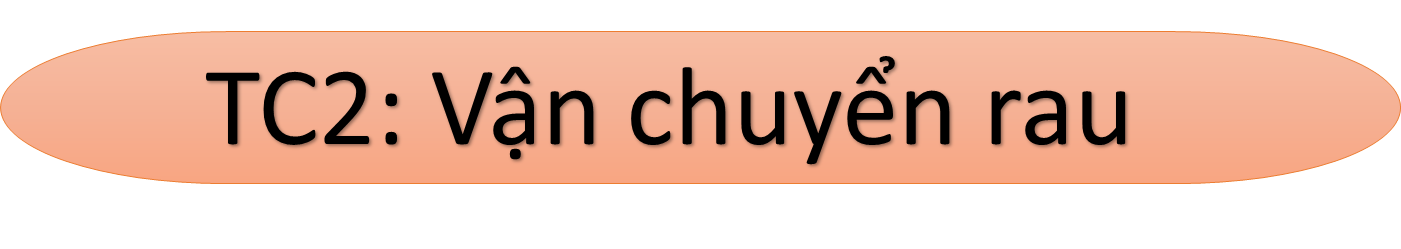